Наша планета Земля
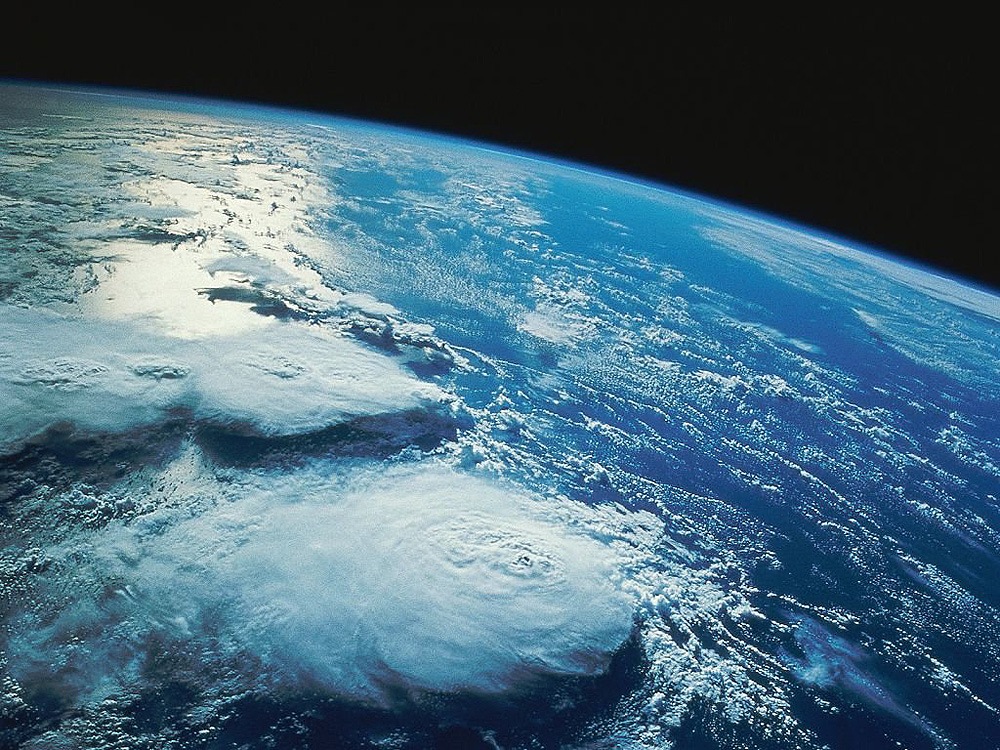 …як гігантський магніт з   полюсами …
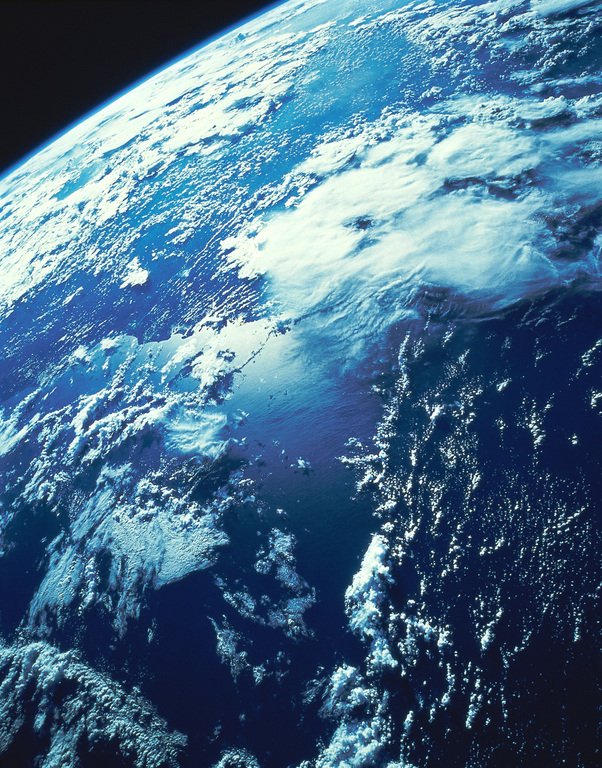 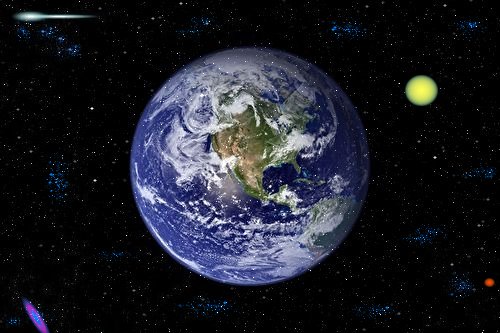 …як великий круглий синій коштовний камінь в темному просторі…
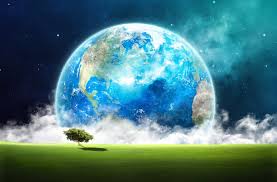 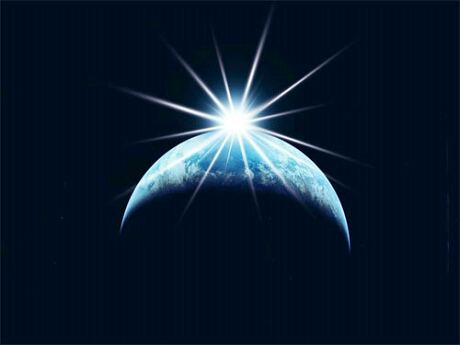 …6000 трильйон трильйонів тон…
…життева сила…
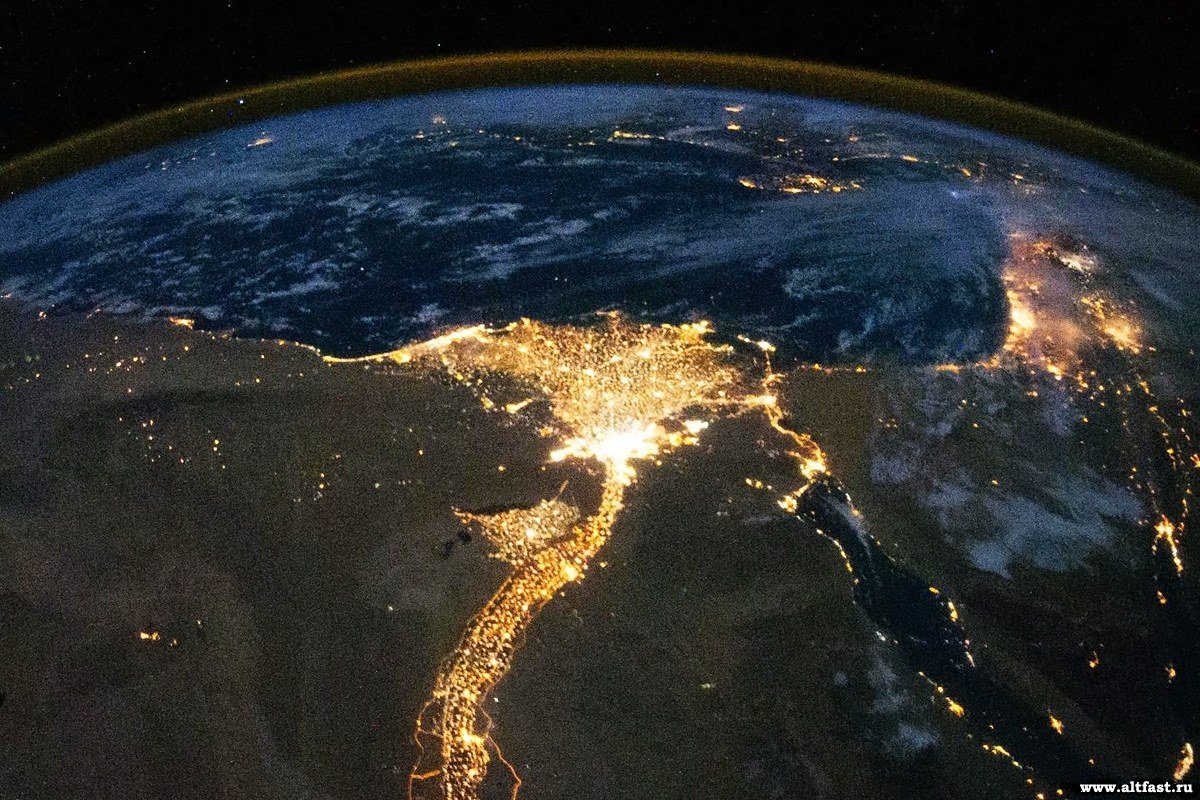 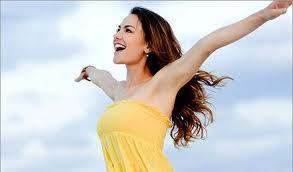 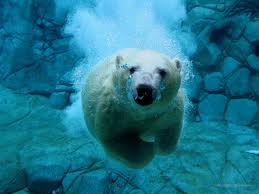 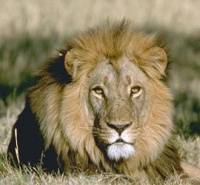 …заселена людьми…
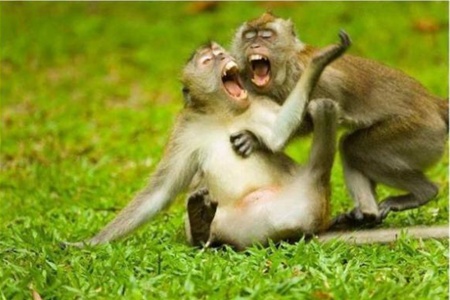 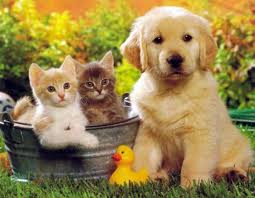 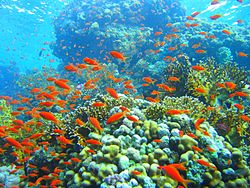 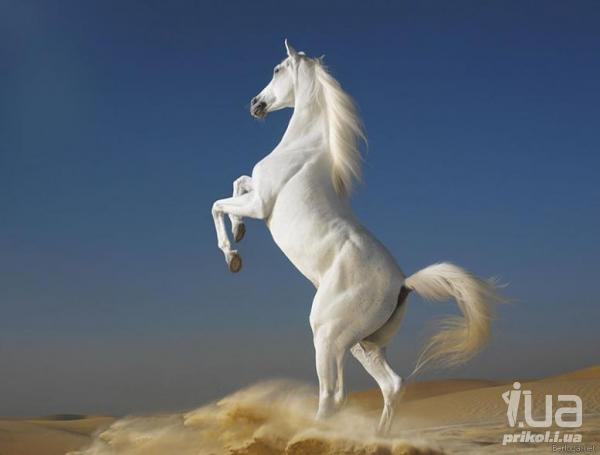 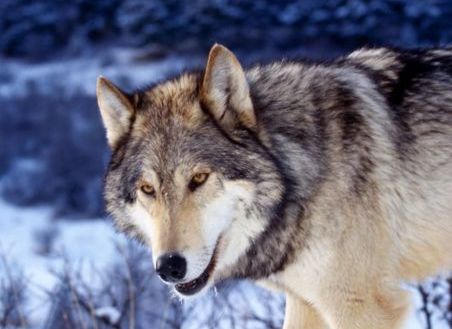 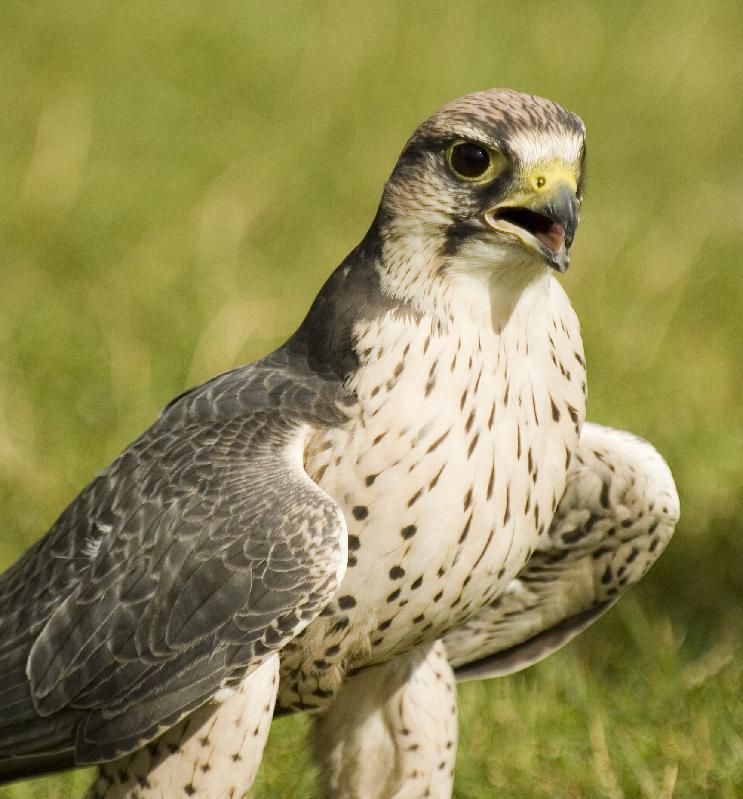 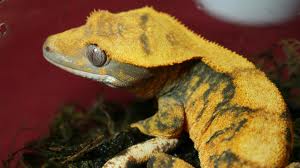 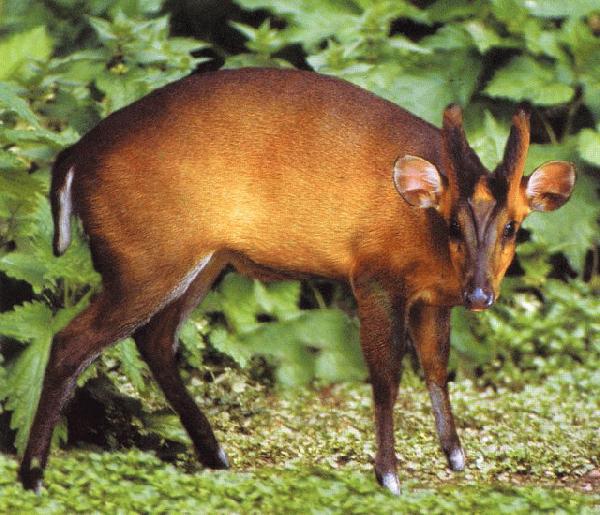 …і всім живим…
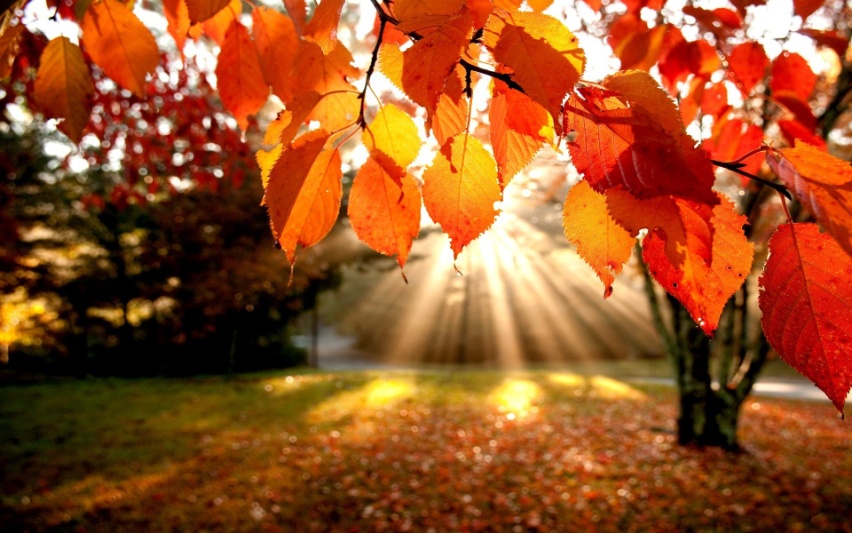 Кожної пори різна….
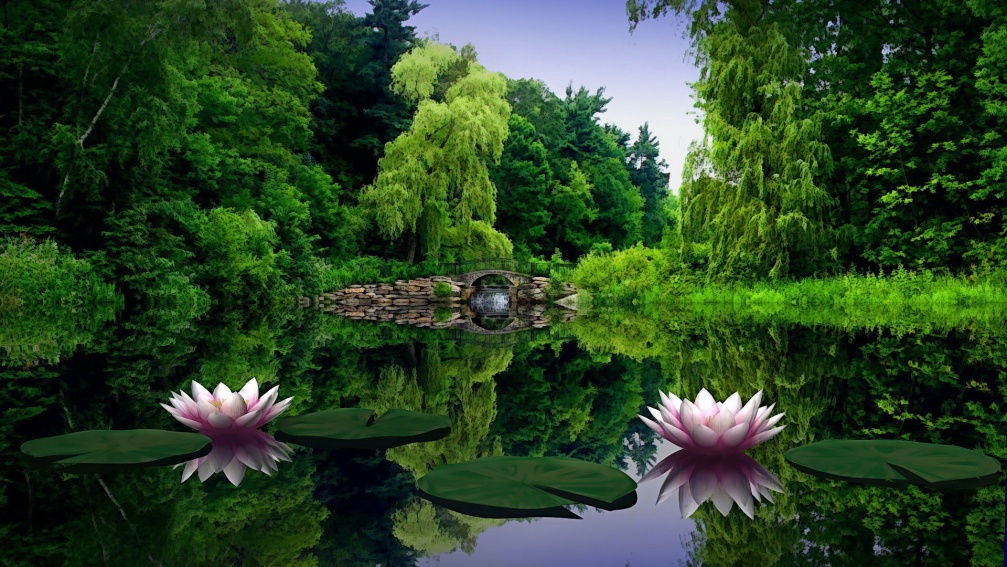 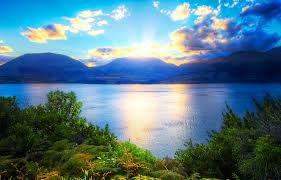 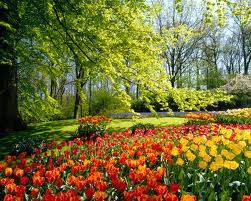 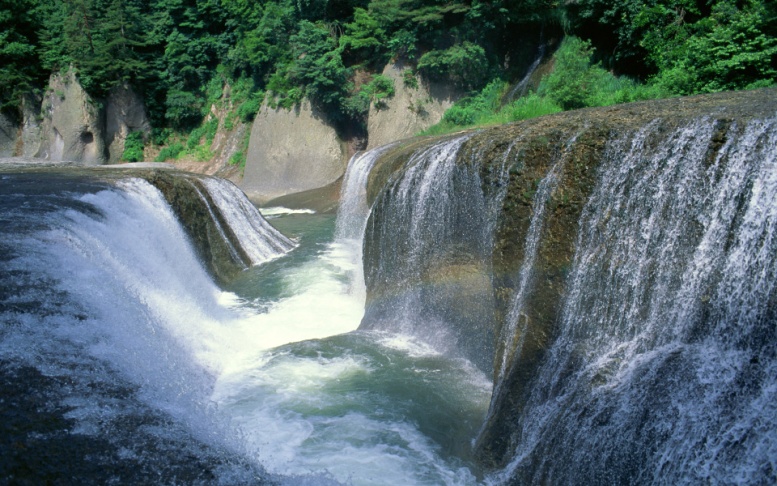 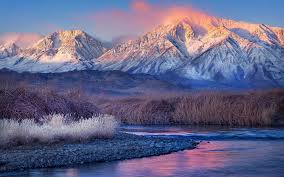 Іноді небезпечна…
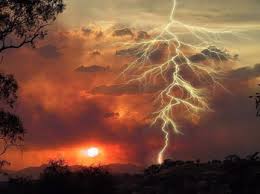 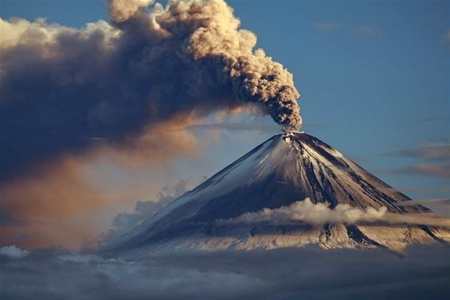 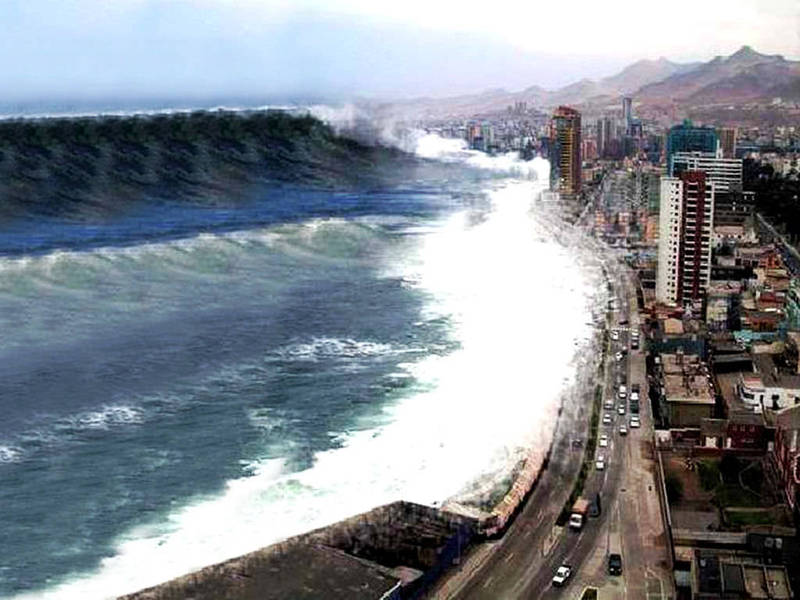 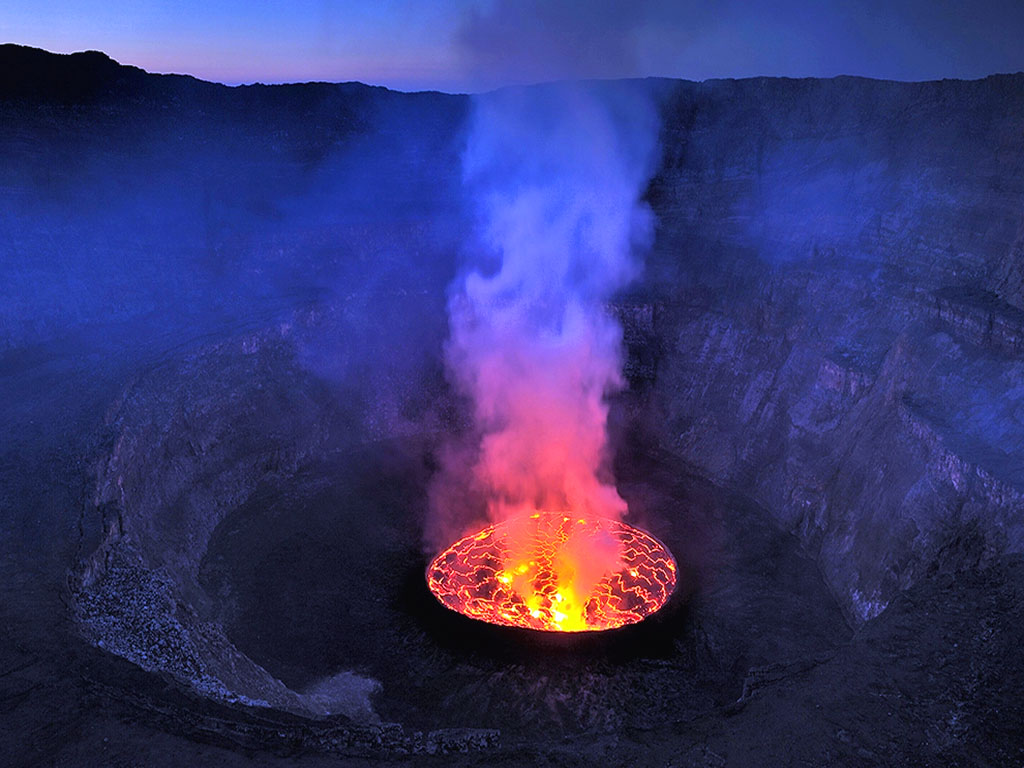 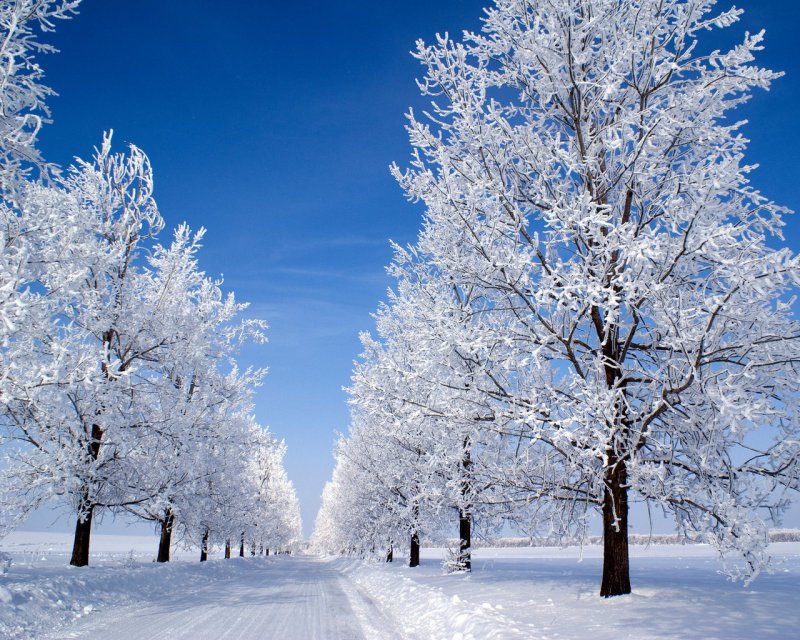 Але чарівна і незабутня…
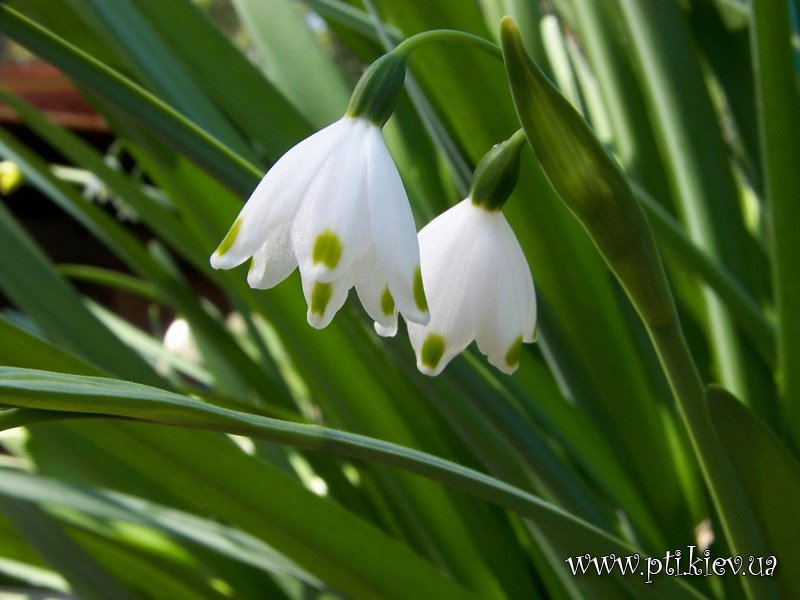 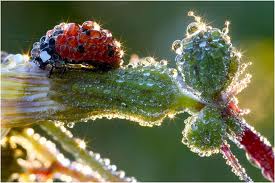 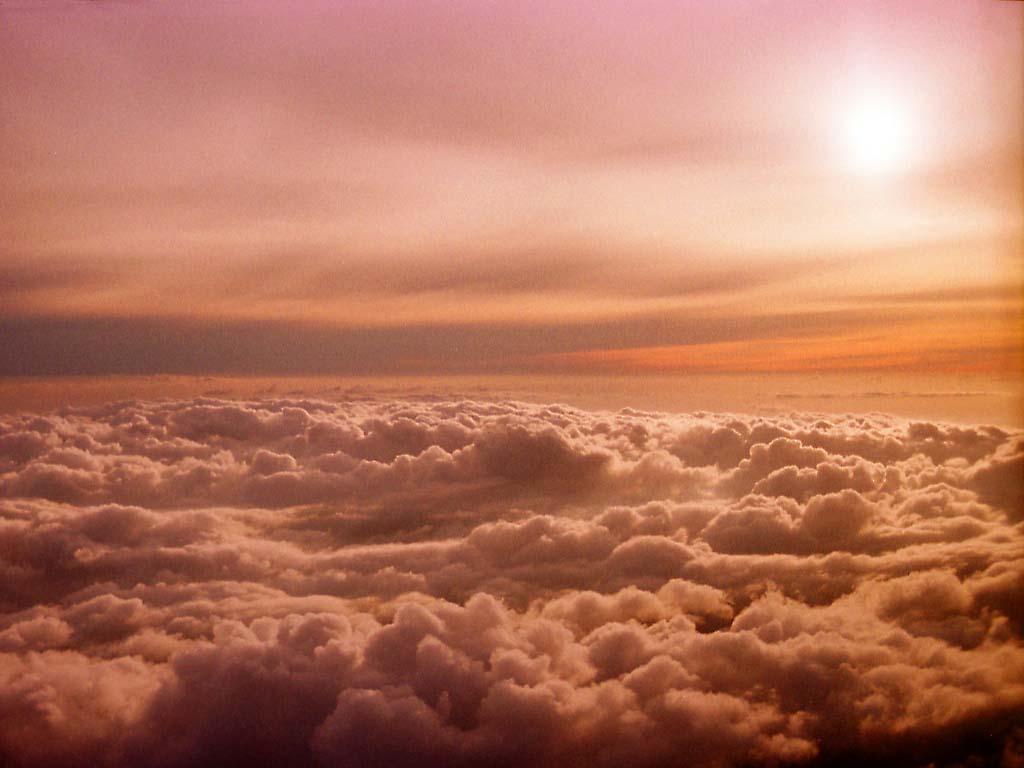 Великі люди 
Велике минуле…
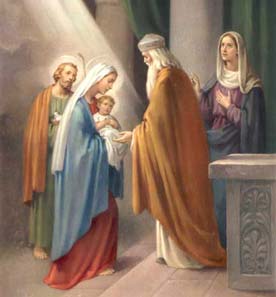 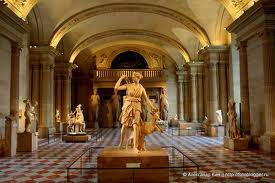 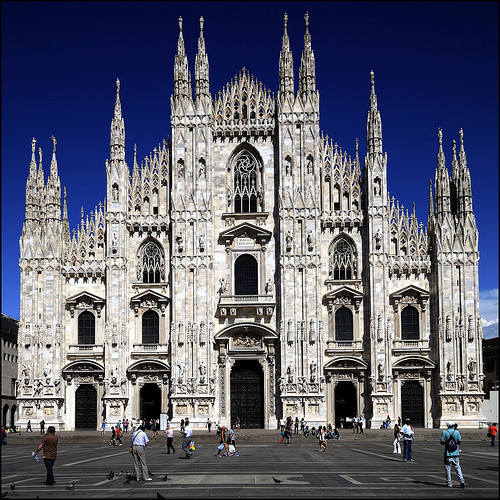 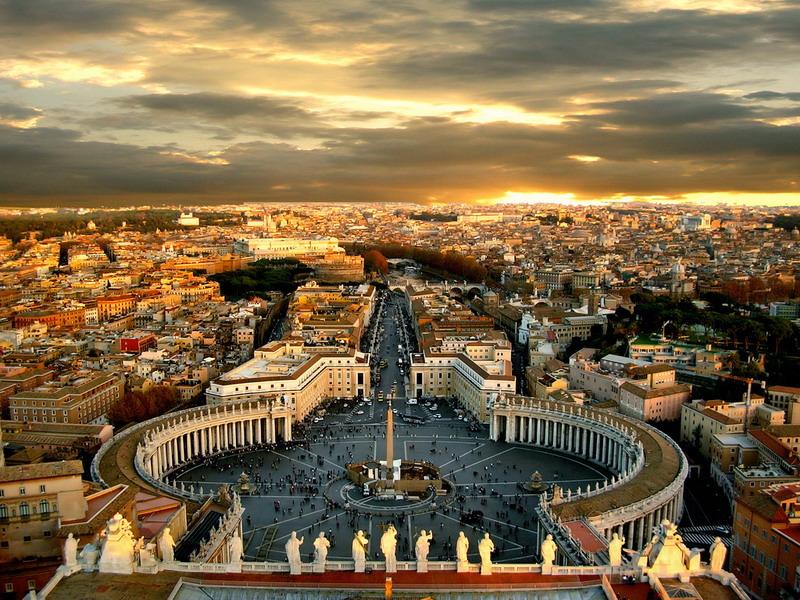 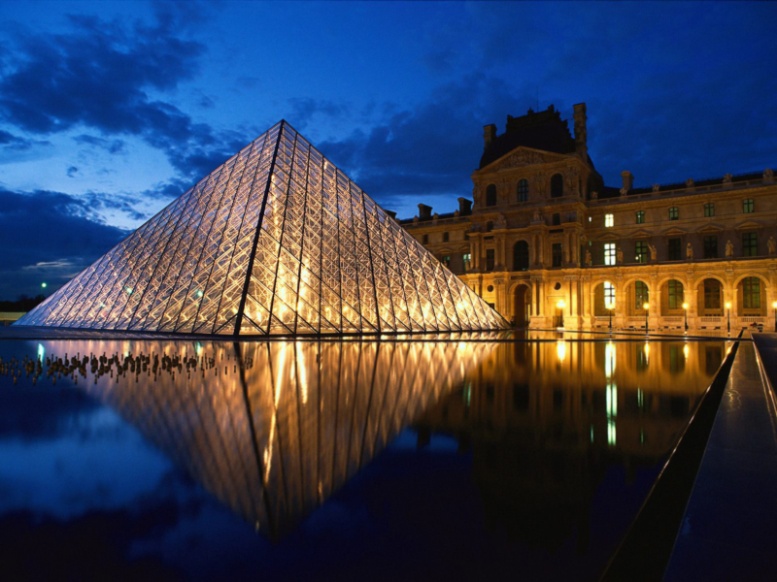 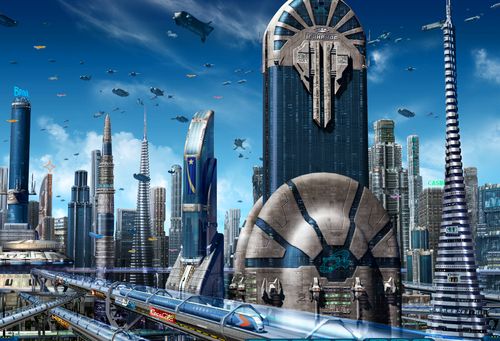 Велике майбутнє…
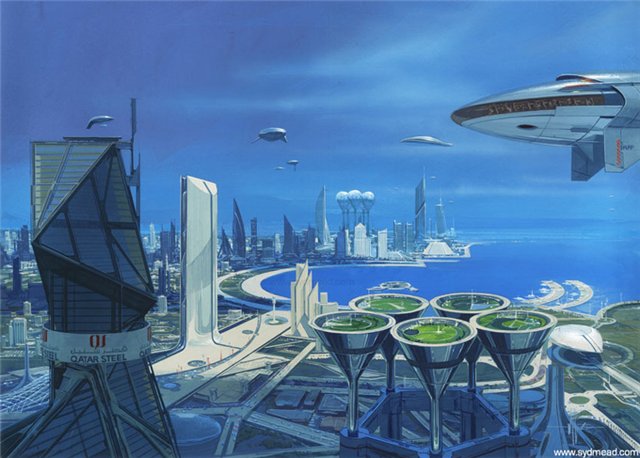 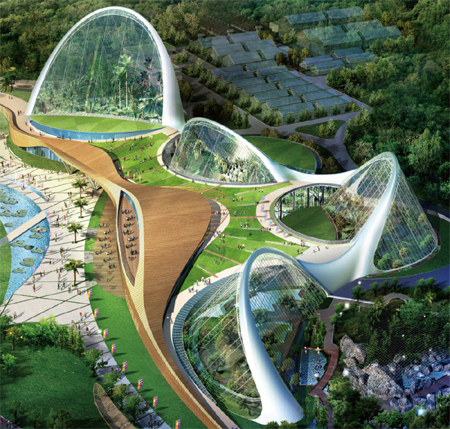 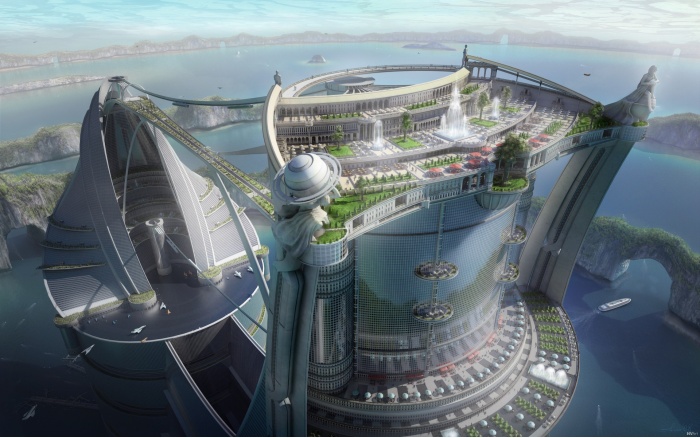